مشروع الصّف السّادس لمادّة اللّغة العربيّة، التربية الاجتماعيّة والوطنيّة، والحاسوب
تيا نزهة
السّادس "د"
كوكب الأرض هو بيتنا الكبير و واجبنا أن نحافظ عليه وعلى موارده
الطبيعية.
المحافظة على البيئة واستخدام مواردها باعتدال
يمكننا الحفاظ على بيئتنا واستخدام مواردها باعتدال باستخدام الوسائل التالية:
تقليل استخدام الموارد وإعادة استخدامها وتدويرها.
أمثلة: 
استخدام كمية أقل من الورق أو البلاستيك قدر الإمكان.
توخي الحذرعند استخدام الماء.
استخدام المصابيح والأجهزة الموفرة للطّاقة.
التّسميد الطّبيعي.
الأذى الذي يتسبّب به الإنسان للبيئة في حالة الاستخدام الخاطئ للموارد البيئيّة
يشمل تأثير الإنسان على البيئة التّغييرعلى البيئة الفيزيائيّة الحيويّة والتّنوع الحيوي في الأنظمة البيئيّة والمصادر الطّبيعية التي يسبّبها البشر بشكل مباشر أو غير مباشر.

والاحترار العالمي والتّدهور البيئي (كزيادة حموضة المحيطات والانقراض الجماعي وخسارة التّنوع الحيوي وأزمة النظام البيئي والانهيار البيئي). 

بالإضافة الى تعديل البيئة لتناسب حاجات المجتمع الذي يحدث آثارًا شديدةً تزداد سوءًا مع استمرار مشكلة الازدياد السّكاني.
التّلوث البيئي
التّلوث البيئي هو إدخال الملوثات إلى البيئة الطبيعيّة، مما يلحق الأذى بها، ويسبّب الاضطراب في النّظام البيئي.

 وهذه الملوثات إما أن تكون مواد غير طبيعية، أو مواد طبيعية ولكن تجاوزت الحد المقبول. ولا يرتبط التّلوث بالمواد الكيميائيّة فقط، بل يشمل التّلوث بأشكال الطّاقة المختلفة، كالتّلوث الضّوضائي والتّلوث الحراري.
التّلوث البيئي
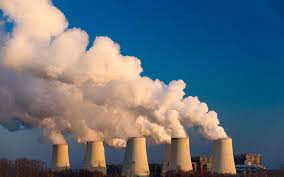 من أبرز أنواع التّلوث البيئي:

التّلوث الهوائي: وهو اختلاط الهواء بمواد ضارّة مثل ثاني أكسيد الكربون، وهذا التّلوث ينتج بسبب دخان المصانع والنّفايات السامّة. ويعتبر هذا التّلوث من الأنواع التي يصعب التّعامل معها.
التّلوث البيئي
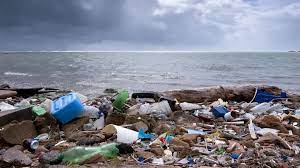 من أبرز أنواع التّلوث البيئي:

التّلوث المائي: هو وصول بعض المواد الضارة إلى المسطّحات المائيّة كالبحار والمحيطات والأنهار وغالبًا يكون بسب التّسربات النّفطيّة من مكررات النّفط القريبة من السّواحل والمسطحات المائيّة، وقد يكون بسبب إفراغ نفايات المصانع داخل مياه البحار والمحيطات، وهذا يعتبر من أخطر أنواع التّلوث لأنه يؤدي إلى قتل الكائنات البحريّة.
التّلوث البيئي
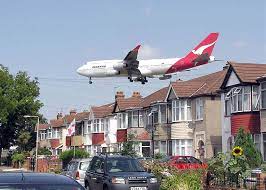 من أبرز أنواع التّلوث البيئي:

التّلوث الضوضائي: يقصد به الأصوات المزعجة وغير المرغوبة والتي تؤثر على صحة الإنسان والحيوان، يرتبط التلوث الضّوضائي بالتّطور الصّناعي، وأنشطة البناء، ووسائط النّقل، مثل: الطّائرات، والقطارات، والسّيارات وغيرها.
الواجب الإنساني تجاه البيئة وحمايتها
حماية البيئة واجب ديني ووطني وضرورة حياتيّة، وعلينا أن نقوم بما يلي:
التّدوير
إعادة الاستخدام
التّقليل من استخدام الورق
التّقليل من استخدام البلاستيك
ترشيد استخدام المياه
وقف الرّعي الجائر
تنظيم عملية الصّيد
الزّراعة
زيادة الوعي بأهميّة البيئة
الواجب الإنساني تجاه البيئة وحمايتها
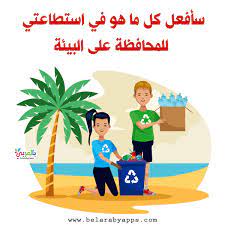 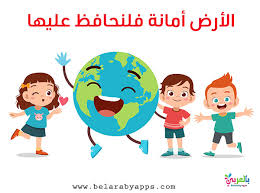 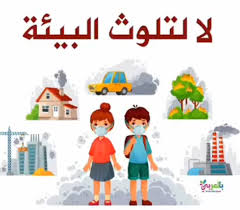 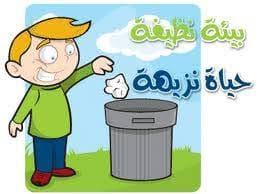 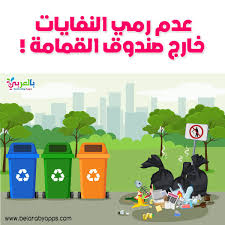 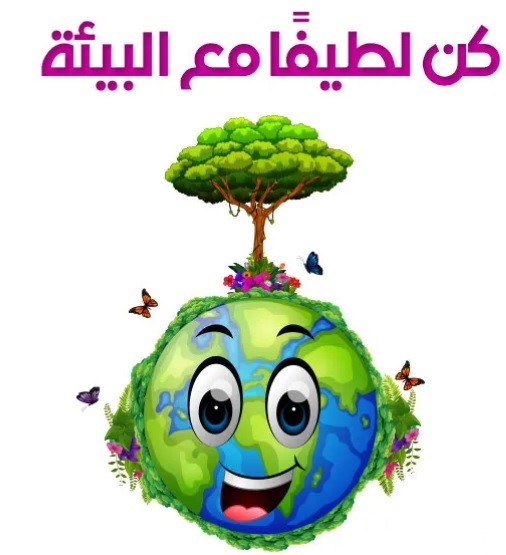 دراسة مدى الوعي البيئي لدى المجتمع المحيط
هدفت هذه الدّراسة للتّعرف على مدى الوعي البيئي ودوره في حل المشكلات في المجتمع، وكيف تسهم المدرسة أو الجامعة في تنمية الوعي البيئي.


من خلال تطبيق أداة استبيان تكوّنت من مجموعة من الاسئلة:

https://forms.gle/kkvwvtzfWLxjtDp7A
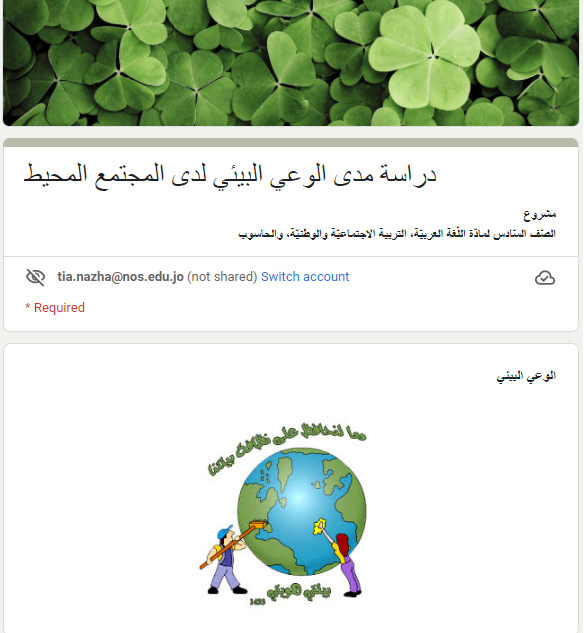 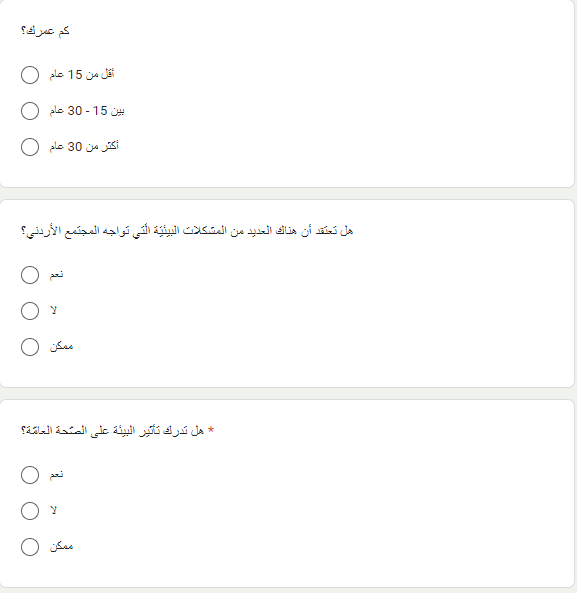 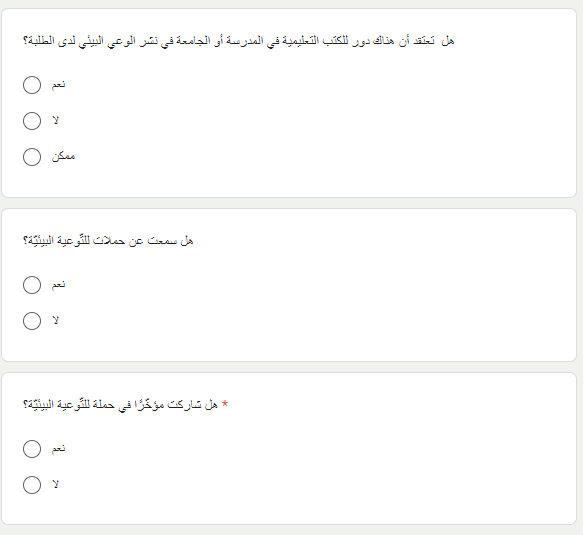 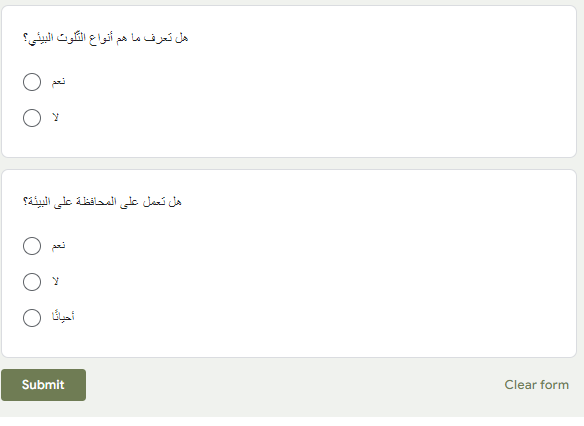 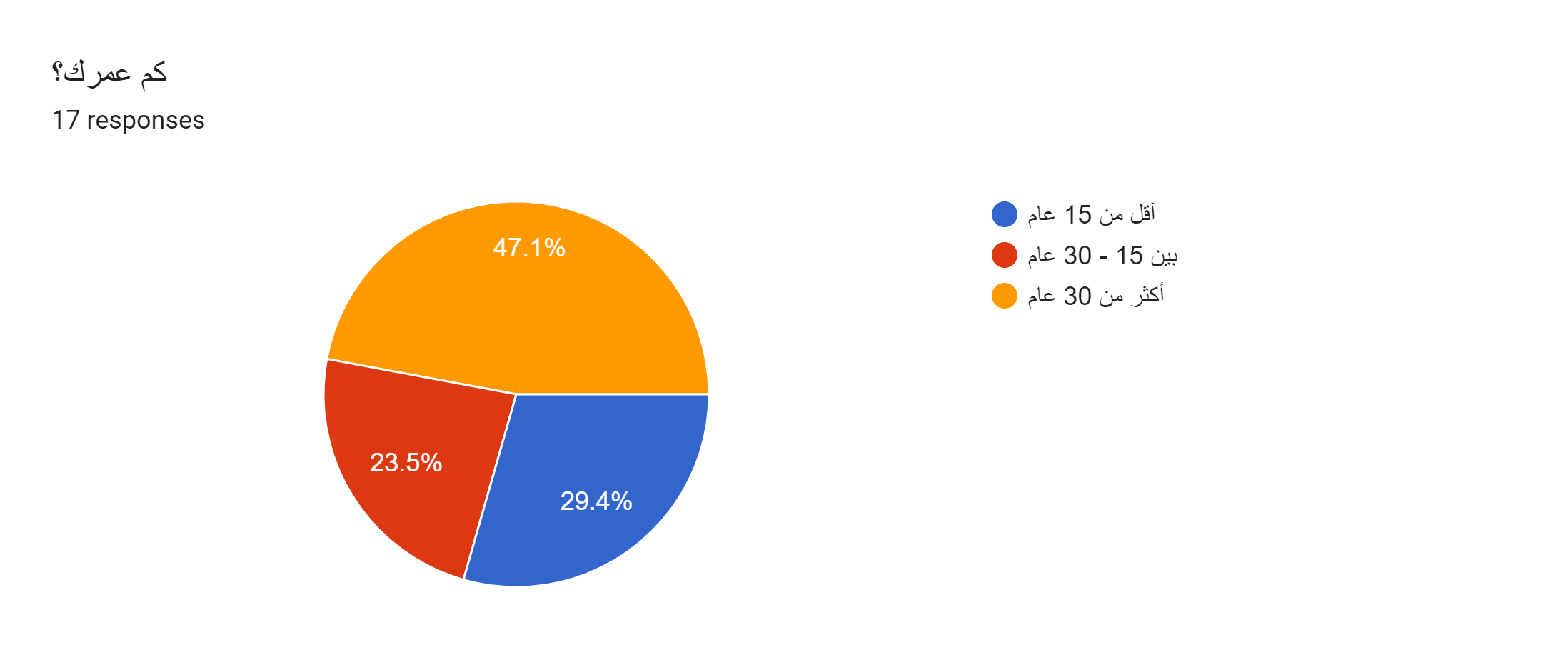 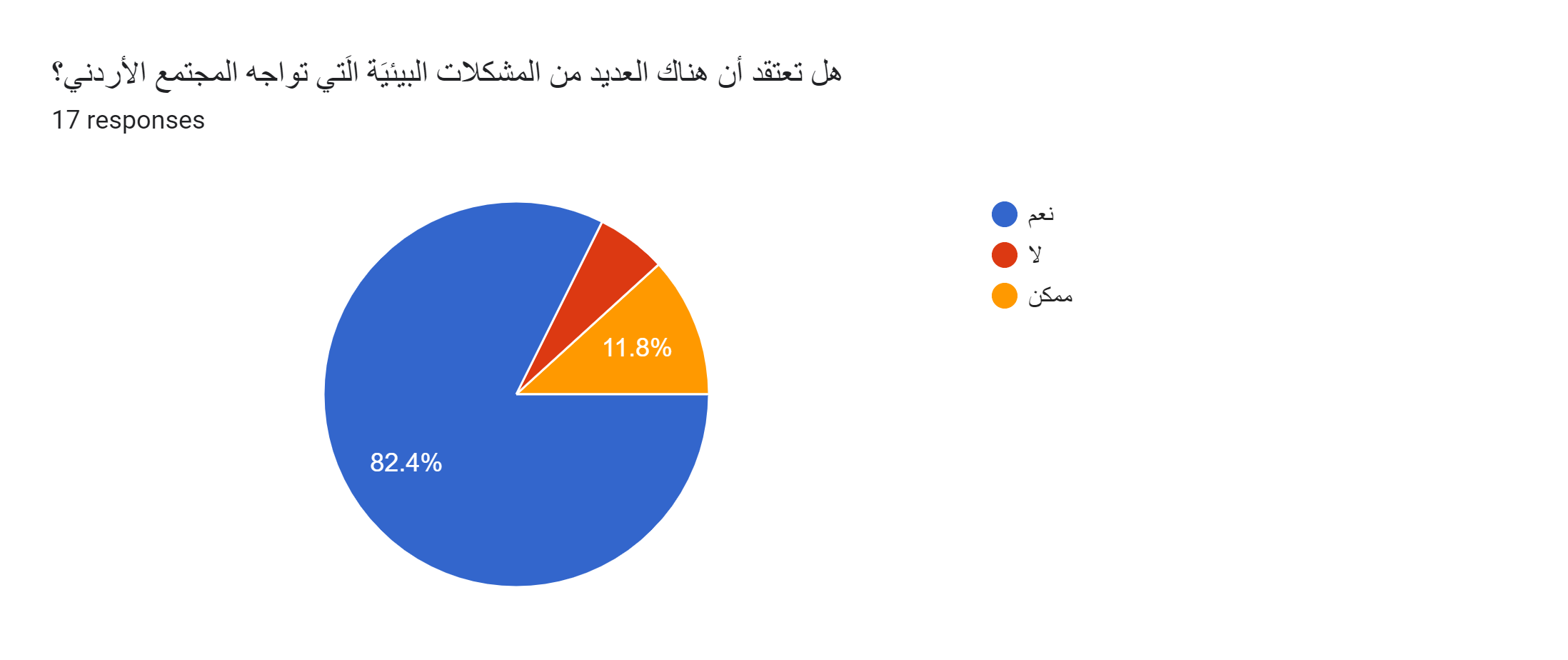 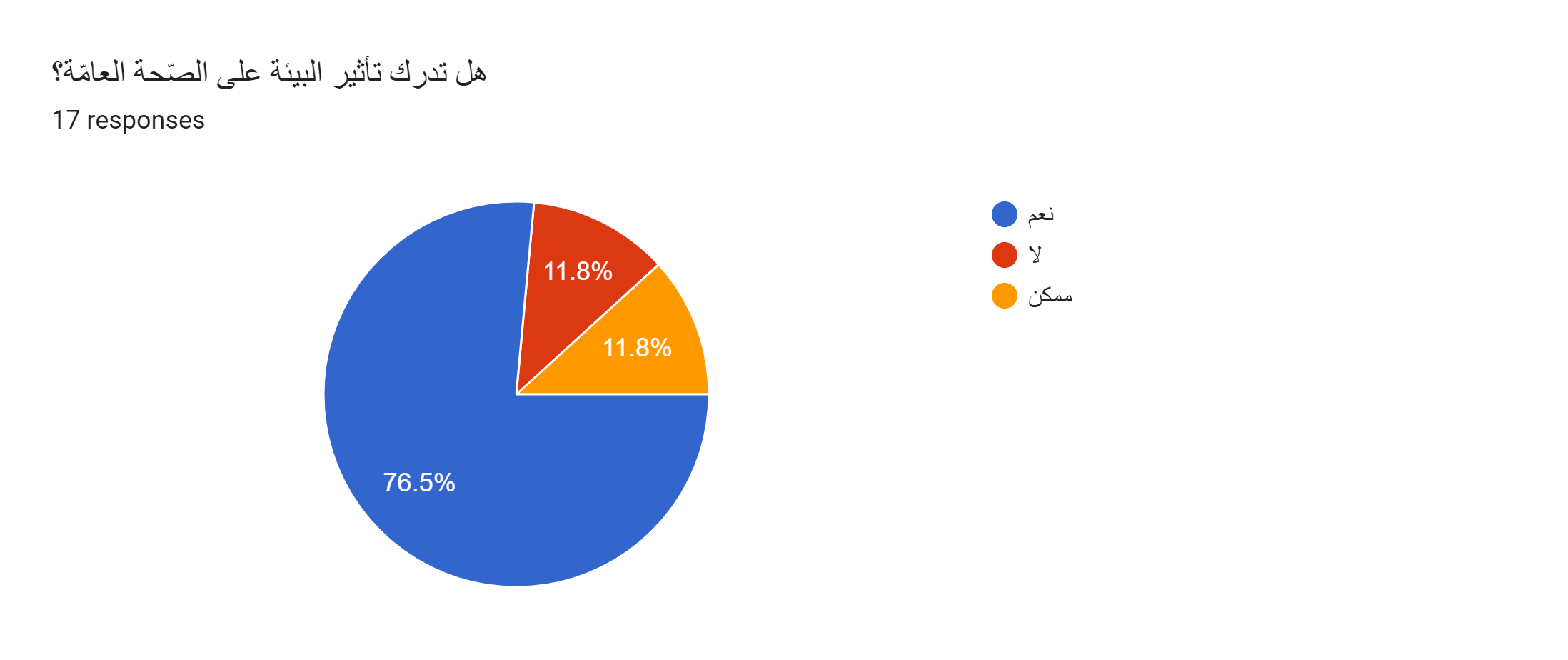 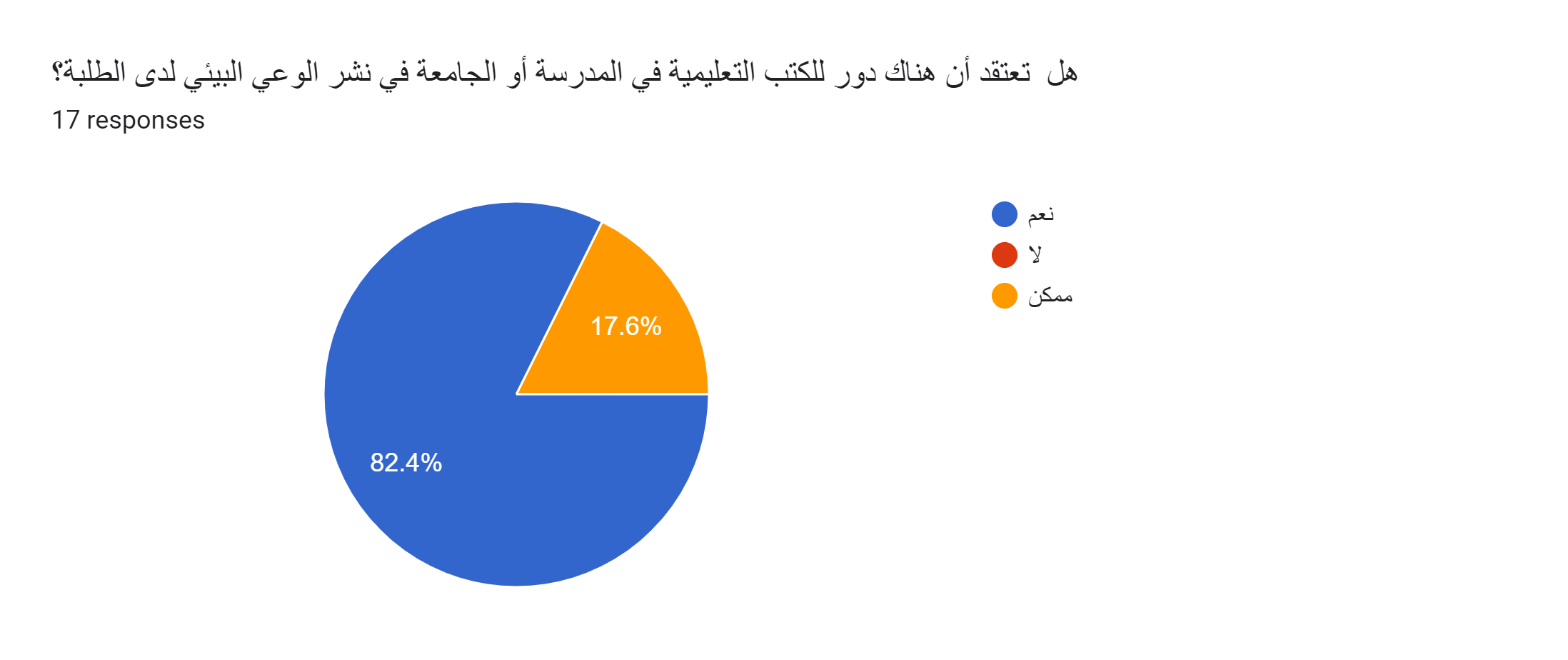 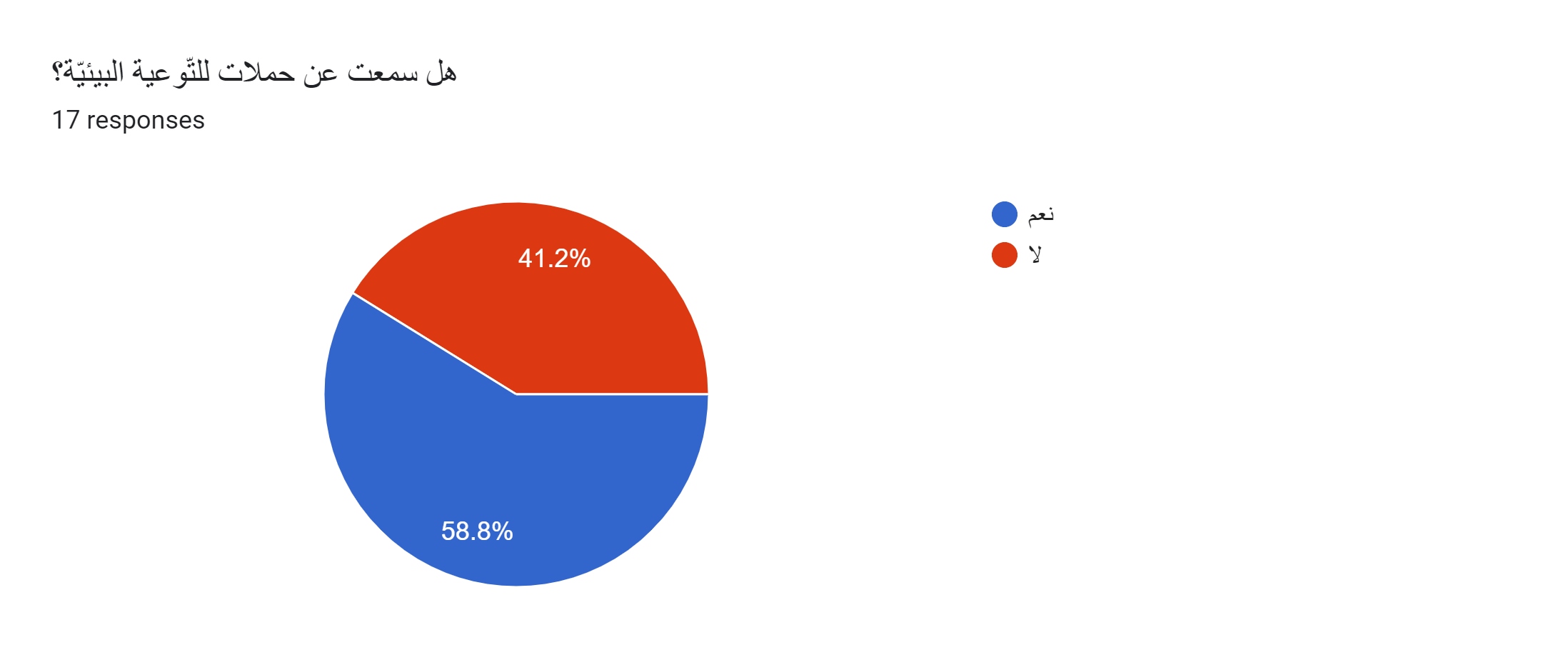 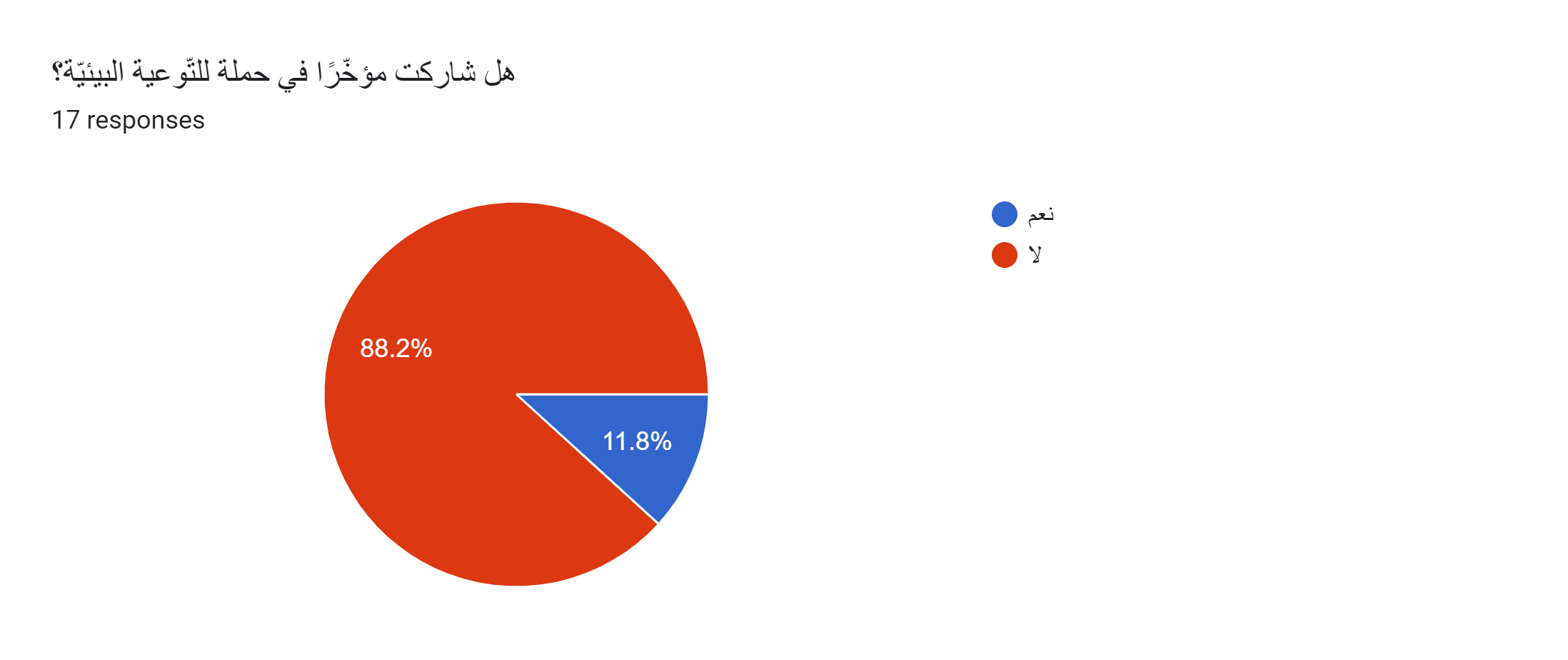 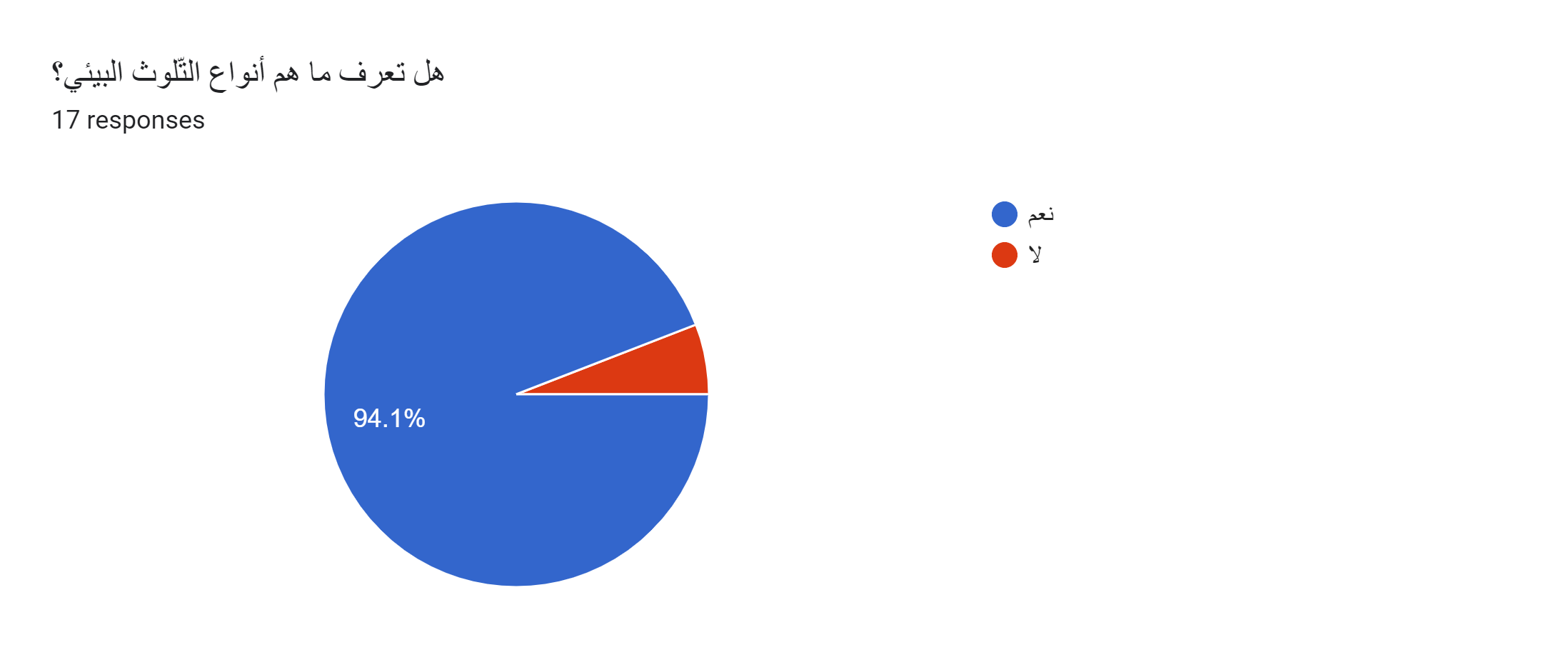 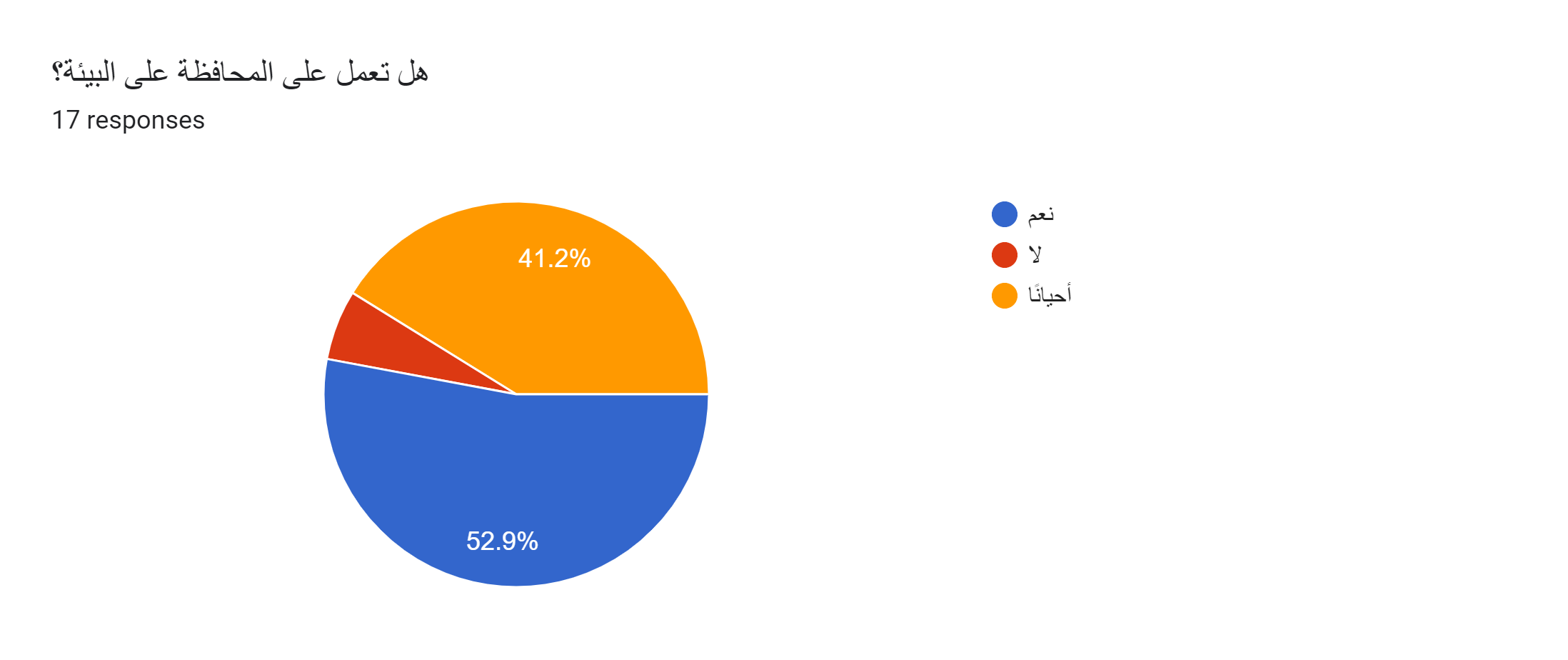 دراسة مدى الوعي البيئي لدى المجتمع المحيط
وقد أظهرت نتائج الدّراسة مايلي:

تشير نتائج الدّراسة أن هناك العديد من المشكلات البيئيَة الَتي
    تواجه المجتمع الأردني.

كما أظهرت الدَراسة معرفة معظم الأفراد بأنواع التّلوث.

أظهرت الدَراسة وجود إدراك لدى عدد كبير من الأفراد بتأثير
    البيئة على الصّحة العامّة.
دراسة مدى الوعي البيئي لدى المجتمع المحيط
وقد أظهرت نتائج الدّراسة مايلي:

أظهرت الدّراسة أن هناك دوركبير للكتب التعليمية في المدرسة أو الجامعة في نشر الوعي البيئي لدى الطلبة.

أظهرت الدّراسة قلّة المشاركة في حملات التّوعية
    البيئيّة.
التّوصيات
رأي الطّالب بهذه المشكلة: 
توصي الدّراسة بضرورة زيادة المشاركة في حملات التّوعية للنّهوض بالوعي البيئي عن طريق توفير الميزانيات والامكانيات الماديّة والفنيّة اللّازمة للتّطوير وتحفيز الأفراد على المشاركة الفعّالة.
المصادر
تأثير الإنسان على البيئة:
https://ar.wikipedia.org/wiki/%D8%AA%D8%A3%D8%AB%D9%8A%D8%B1_%D8%A7%D9%84%D8%A5%D9%86%D8%B3%D8%A7%D9%86_%D8%B9%D9%84%D9%89_%D8%A7%D9%84%D8%A8%D9%8A%D8%A6%D8%A9#:~:text=%D9%8A%D8%B4%D9%85%D9%84%20%D8%AA%D8%A3%D8%AB%D9%8A%D8%B1%20%D8%A7%D9%84%D8%A5%D9%86%D8%B3%D8%A7%D9%86%20%D8%B9%D9%84%D9%89%20%D8%A7%D9%84%D8%A8%D9%8A%D8%A6%D8%A9,%D9%88%D8%AE%D8%B3%D8%A7%D8%B1%D8%A9%20%D8%A7%D9%84%D8%AA%D9%86%D9%88%D8%B9%20%D8%A7%D9%84%D8%AD%D9%8A%D9%88%D9%8A%20%D9%88%D8%A3%D8%B2%D9%85%D8%A9%20%D8%A7%D9%84%D9%86%D8%B8%D8%A7%D9%85

لافتات ارشادية للحفاظ على البيئة، رسومات عن المحافظة على البيئة:
https://www.belarabyapps.com/%D9%84%D8%A7%D9%81%D8%AA%D8%A7%D8%AA-%D9%84%D9%84%D8%AD%D9%81%D8%A7%D8%B8-%D8%B9%D9%84%D9%89-%D8%A7%D9%84%D8%A8%D9%8A%D8%A6%D8%A9/

حماية البيئة واجب ديني وضرورة حياتية:
https://www.alukah.net/culture/0/150768/%D8%AD%D9%85%D8%A7%D9%8A%D8%A9-%D8%A7%D9%84%D8%A8%D9%8A%D8%A6%D8%A9-%D9%88%D8%A7%D8%AC%D8%A8-%D8%AF%D9%8A%D9%86%D9%8A-%D9%88%D8%B6%D8%B1%D9%88%D8%B1%D8%A9-%D8%AD%D9%8A%D8%A7%D8%AA%D9%8A%D8%A9/